Ασφαλησ προγραμματισμοσ σε c
overview
16 maioy 2019
ΑΞΙΟΛΟΓΗΣΗ Δ.Π.Μ.Σ
Υπενθύμιση αξιολόγησης μαθημάτων ΕΑΡΙΝΟΥ ΔΠΜΣ 2018-19 ΠΕΜΠΤΗ 16-5-2019 – 1800-2100
cs.eval.uth.gr/pms1 
Παρακαλώ με την ολοκλήρωση του μαθήματος όπως αφιερώσετε 15 λεπτά για την αξιολόγηση
ΜΗΝ ΞΕΧΝΑΤΕ!! Η ΣΥΜΜΕΤΟΧΗ ΣΑΣ ΣΤΗΝ ΑΞΙΟΛΟΓΗΣΗ ΕΙΝΑΙ ΠΟΛΥ ΣΗΜΑΝΤΙΚΗ ΓΙΑ ΤΟ ΤΜΗΜΑ ΣΑΣ!!!
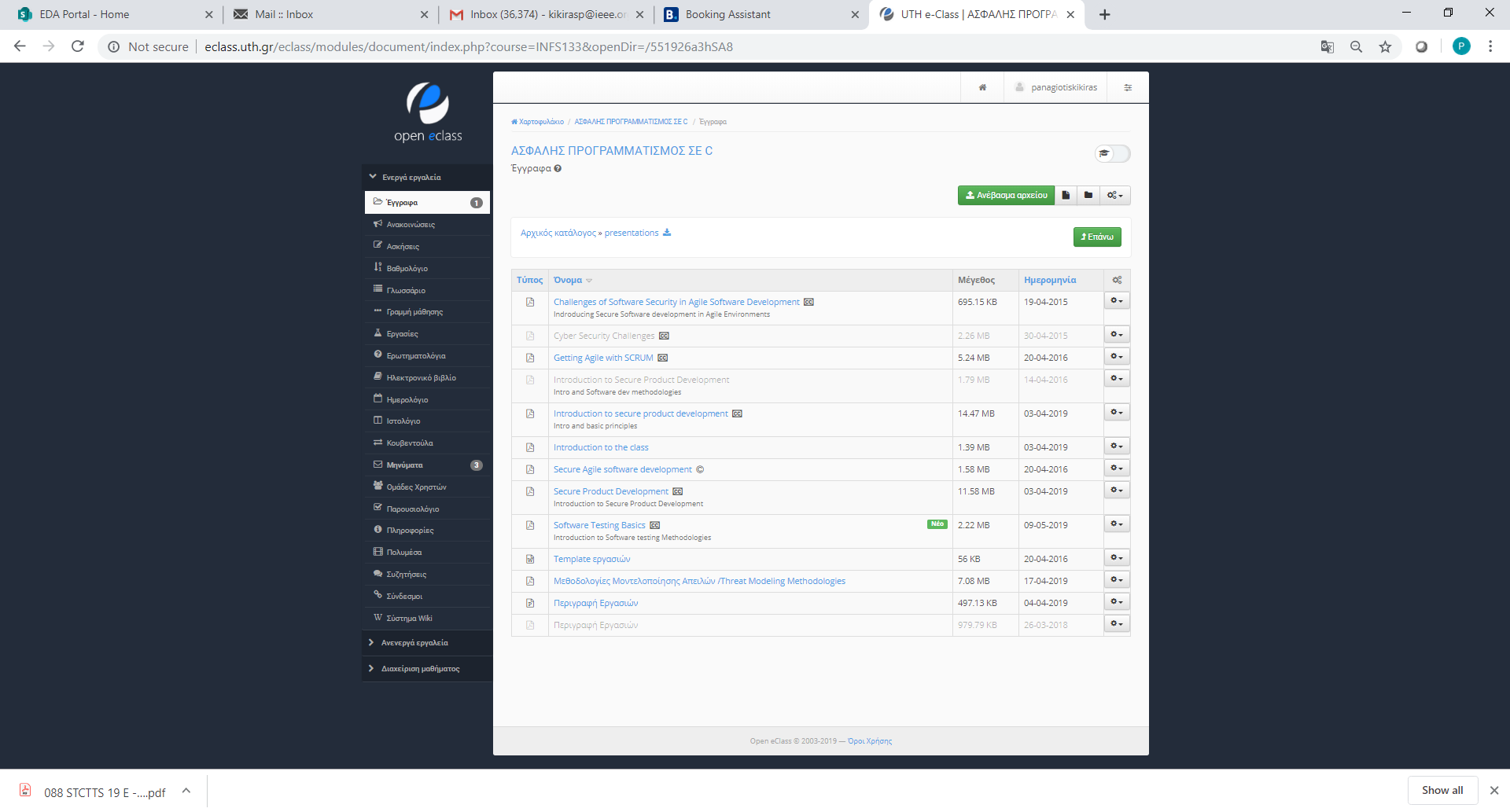 overview
What is included
Introduction to secure product development
Secure Product Development
Challenges of Software Security in Agile Software Development
Μεθοδολογίες Μοντελοποίησης Απειλών /Threat Modeling Methodologies
Software Testing Basics
Example Questions
Στο quiz περιλαμβάνονται 40 ερωτήσεις πολλαπλής επιλογής. Ο διαθέσιμος χρόνος για την συμπλήρωση του quiz είναι 45 λεπτά. 
Στοιχεία που χρειάζεστε:
Ονοματεπώνυμο
Εμαιλ
Εξάμηνο
ΑΜ
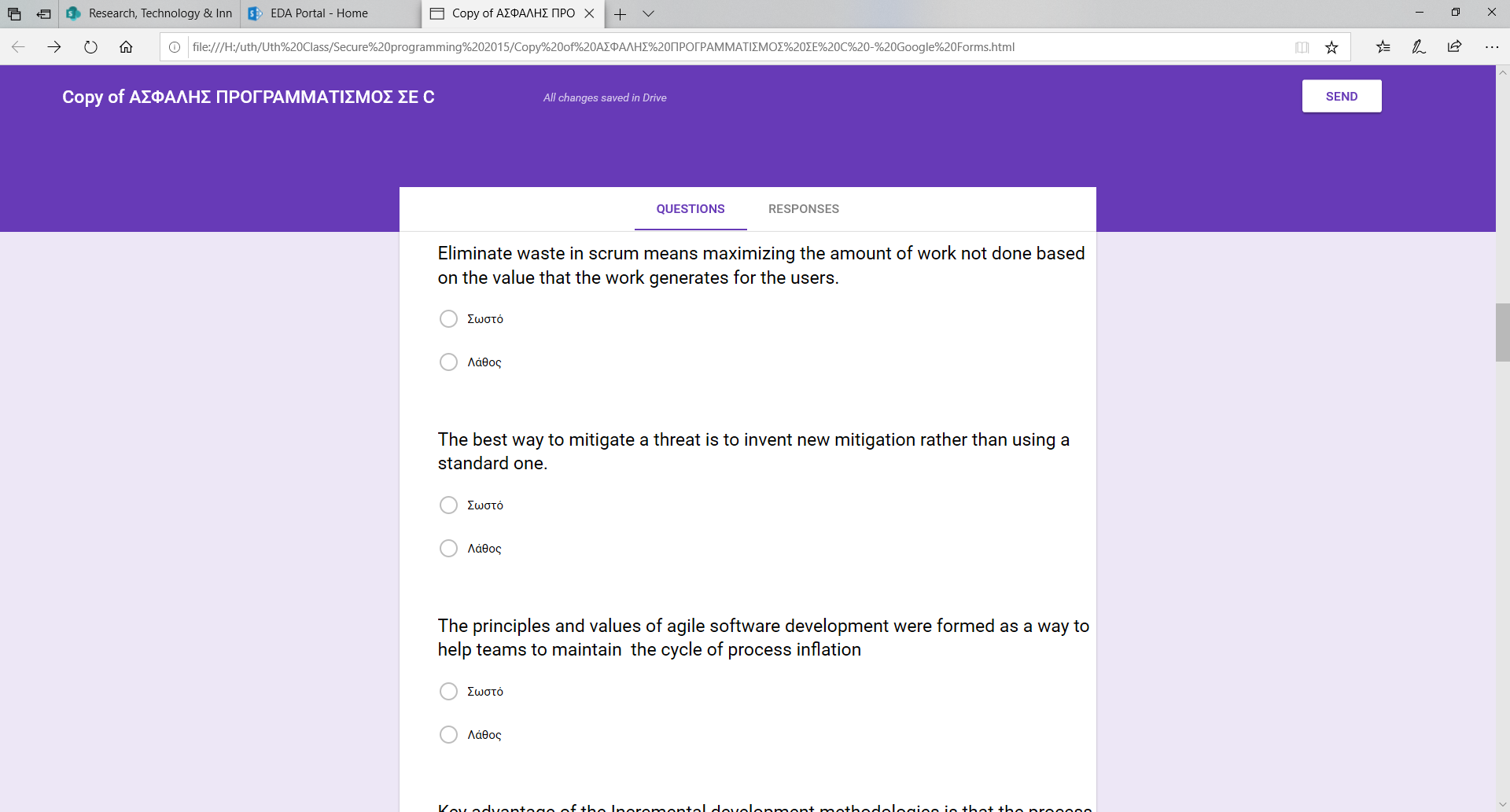 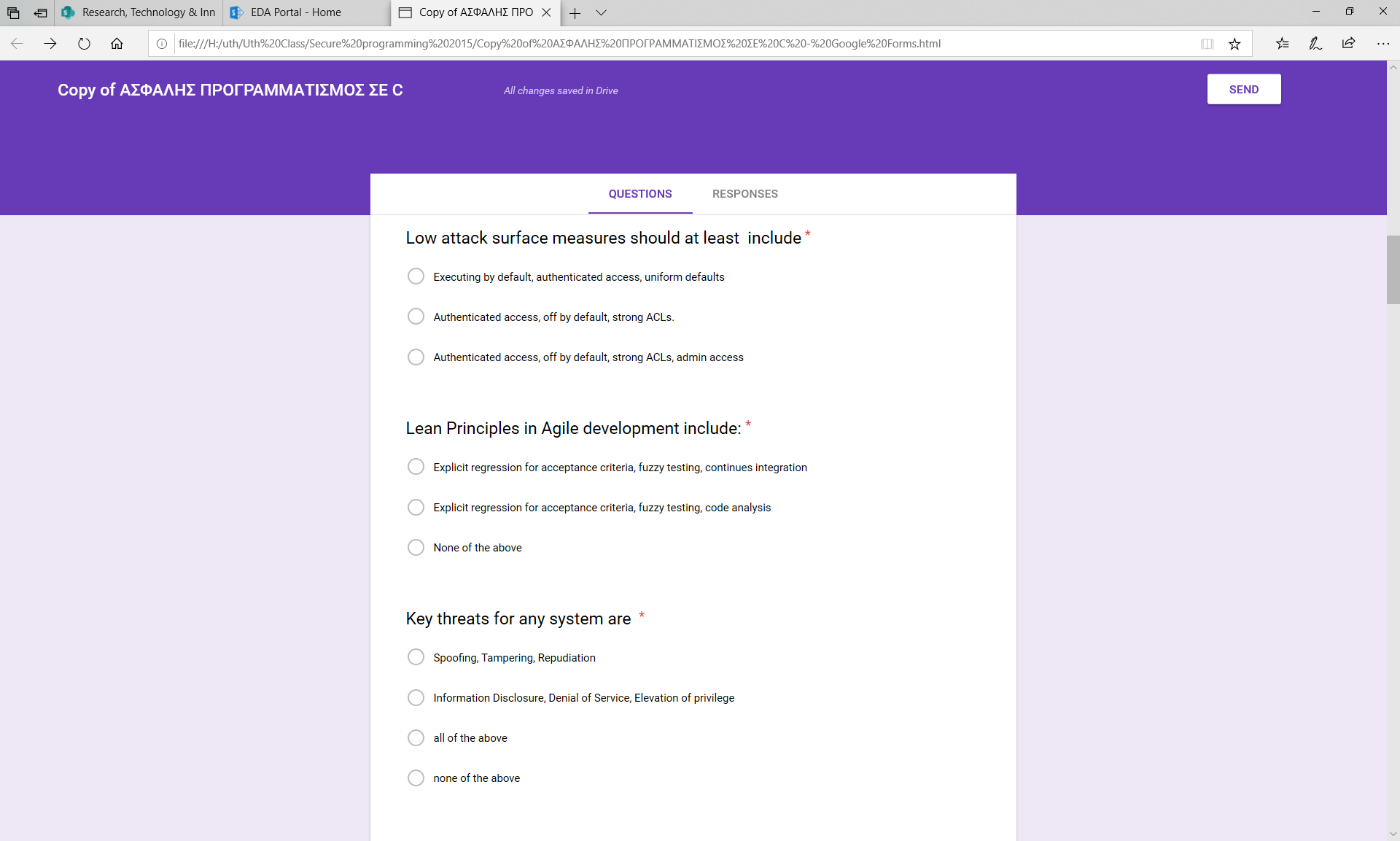 Introduction to secure product development
Key points:
What is a product and a what is a secure product
Attributes of good software (good understanding of the attributes)
Methodologies (what they include, criteria for selecting a methodology)
Secure Product Development
Key points
Agile Manifesto (good understanding of the principles and values)
Security in waterfall and Agile environments (understand the difference)
Designing a secure Product (knowing the elements and what is included in each element)
Threat Modeling (what is about) 
Risk mitigation techniques
Challenges of Software Security in Agile Software Development
Key Points
Lean Principles for agile development (what they mean)
What is the meaning of useable security
Where security is applied in scrum
What is a risk prioritized backlog?
Threat Modelling Methodologies
What is the scope/usage of threat modelling
How threat models are used
Criteria for selecting different threat modelling techniques
Software Testing Basics
Objectives of testing/tester
High level goals of testing
Software testing difficulties
Categories of testing and what they are including
White / black box testing techniques
Incremental testing
Major testing types
Software testing lifecycle – phases
Testing in agile (prioritization / ceremonies that testing is applied
Questions